Case Presentation
Department of Nephrology 
                            Holy Family Hospital, RMU
Biodata
XYZ name 
32 years male 
Resident of AJK
Married with 02 children
Currently unemployed
OPD in May 2021
History
Referred for workup of proteinuria
Left leg swelling 2 month 
Diagnosed as DVT Left leg on doppler scan
Started on Warfarin 
No Swelling of rest of body 
Multiple erythematous scaly papules and plaques on face 2 weeks 
H/o photosensitivity and hair fall for 4 months
History
No H/O Joints pains ,swelling or redness

Raynauds negative

Oral ulcerations negative
 
No urinary frothing or gross hematuria

Urine output adequate
History
Systemic review          Unremarkable 


No co-morbidities
History
No H/o of  drug allergies
No H/o of Hakimi/homeopathic medications or NSAIDS
Non smoker
Past history     Appendectomy 10 years ago
Family History :
          4 siblings ,alive healthy
          Unremarkable
Lower middle class
Examination
A young male of average built  lying comfortably in bed 
     Pulse : 82      BP = 140 /90 mmHg
     Respiratory rate: 15		Temperature: 98 F           
     Periorbital puffiness & pedal edema :  absent
     Pallor : absent
     Scars of healed rash on face  
     Patchy alopecia
Patchy alopecia
Examination
CNS Examination
Higher mental functions well oriented in time, space  and person 
CRANIAL NERVES          intact
MOTOR     SYSTEM         intact
SENSORY SYSTEM           intact

CVS Examination
                Apex beat in 5th intercostal space just 
                lateral to midline,s1+s2 normal intensity
                no added sounds
Examination
Respiratory system Examination
                Chest B/L clear with NVB and equal air 
                entry, no added sounds

Abdominal Examination
                Soft, non-tender, no palpable visceromegaly
                fluid thrill/shifting dullness absent, B/S 
                  normal
Lab  Investigations
Lab  Investigations
Lab  Investigations
Advised ANA, Anti ds DNA and complement levels
Radiological Investigations
USG Abdomen Pelvis 
                    Normal 
                     Kidney B/L normal size with normal 						echotexture and   preserved CMD
CXR
                    Normal
Summary
Young male with Left leg DVT 
H/o  rash on face ,patchy alopecia
Normal RFTs
Normal kidneys on USG 
Proteinuria with PCR 0.75 mg/mg
Microhematuria
Differential Diagnosis
Systemic lupus erythematosus

 Cryoglobulinemia 

 ANCA vasculitis
Treatment
Tab HCQ             200mg bid for extra-renal manifestations 

Tab Warfarin       5 mg/day  for DVT

Tab lisinopril        5mg /day
FollowupNov 2021 (6 months later)
FollowupNov 2021 (6 months later)
As he was on  anticoagulation so  renal biopsy was not done and was  started empirically on 
Tab MMF                                   2g /day 
Pulse Methylprednisolone      1g  3days followed by
Tab Prednisolone                     1mg/kg/day
Tab Qalsan D 
Tab TMP/SMX 80 mg on alternate days 
Along with previous medications (Lisinopril & HCQ)
Took MMF + Prednisolone  for 4 months then held  on his own 

Lost  for follow-up

Came back in Sep 2022
Followup Sep 2022
Renal biopsy
Glomeruli : Total 18 glomeruli out of which 14 shows    				                 
			 Endocapillary proliferation, Mesangial proliferation 
			 Neutrophilic infiltrates without crescents

Interstitium:     Moderate inflammation and mild fibrosis
Tubules:           Normal
IF : full house 

Conclusion: Diffuse proliferative lupus nephritis
(LN class IV a)
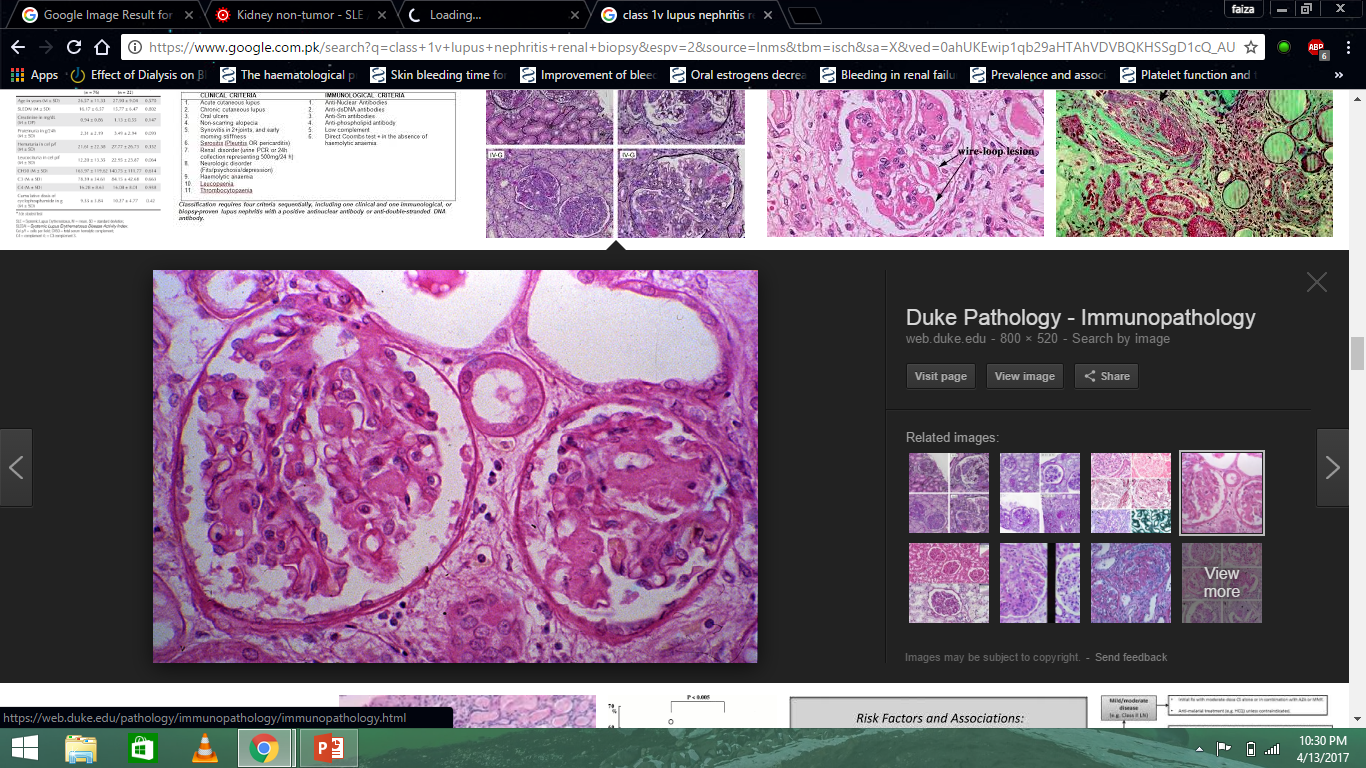 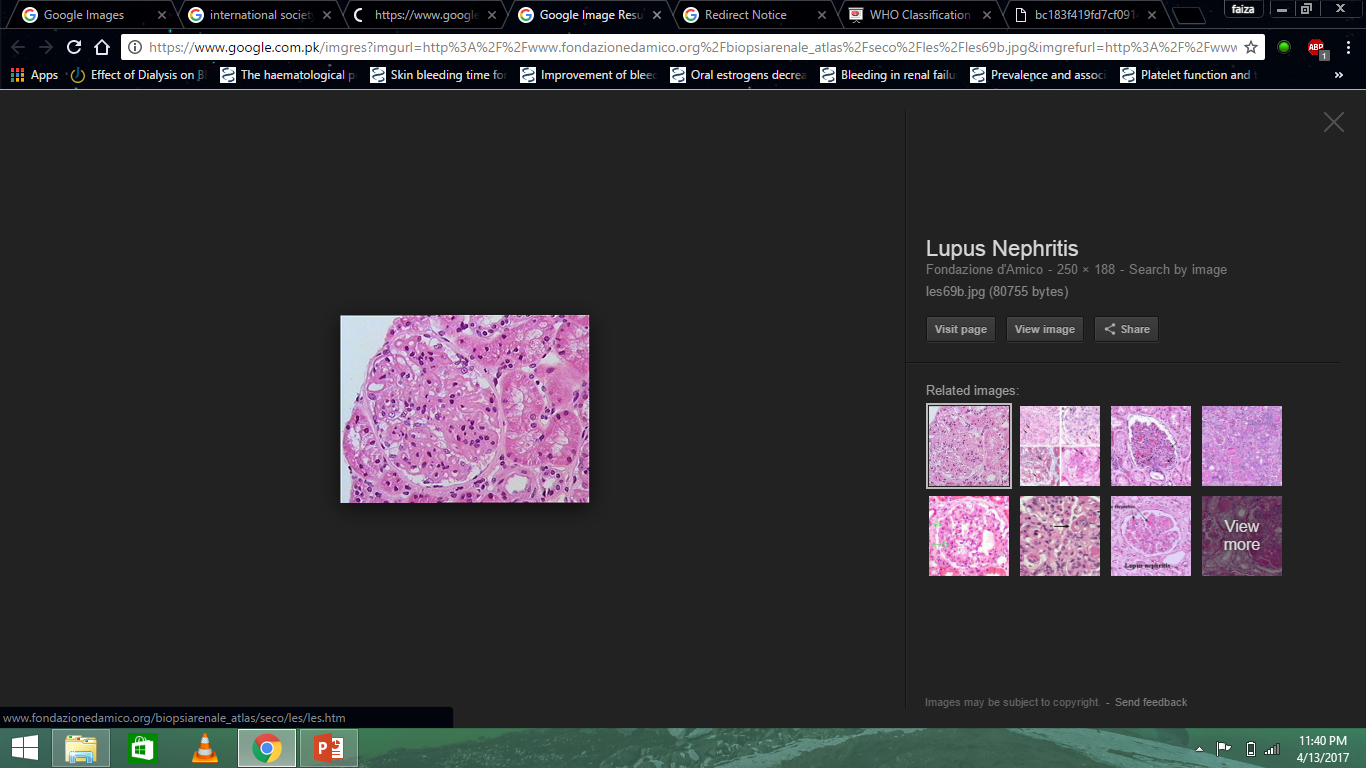 Treatment
Methylprednisolone  pulse 1 gm /day for 3days
       shifted to Prednisolone 1mg/kg/day

Cyclophosphamide I/V 1gm  pulses   6 months 
      Sep 2022 – March 2023 given 

MMF 1g /day + Prednisolone prescribed after induction as maintenance therapy
Tab Qalsan-D +  TMP/SMX 80 mg on alternate days, lisinopril, HCQ continued & Atorvastatin 20mg added
Follow up After 1 Month
Diffuse proliferative Lupus Nephritis
Non responsive to induction with both MMF and cyclophosphamide
TreatmentApril 23
MMF 1g /day +Cyclosporin 100 mg BD + Prednisolone
 
Tab Qalsan-D, TMP/SMX, lisinopril, atorvastatin and HCQ continued

Trial given for 3 months
Failure to achieve remission with 
MMF
CYCLOPHOSPHAMIDE 
MULTIDRUG REGIMEN (MMF, CSA, Steroids)
WHAT TO DO NEXT ????
Biopsy Aug 2023
Glomeruli :      26 out of 28 showed endocapillary 						         proliferations & mesangial  proliferation, 				                neutrophilic infiltrates,  02 globally sclerosed

Interstitium :    Mild chronic inflammation, mild fibrosis

Tubules:           Peritubular hyalinization and mild to 								  moderate   atrophy
[Speaker Notes: Glomerulus
Interstitium 
Tubules]
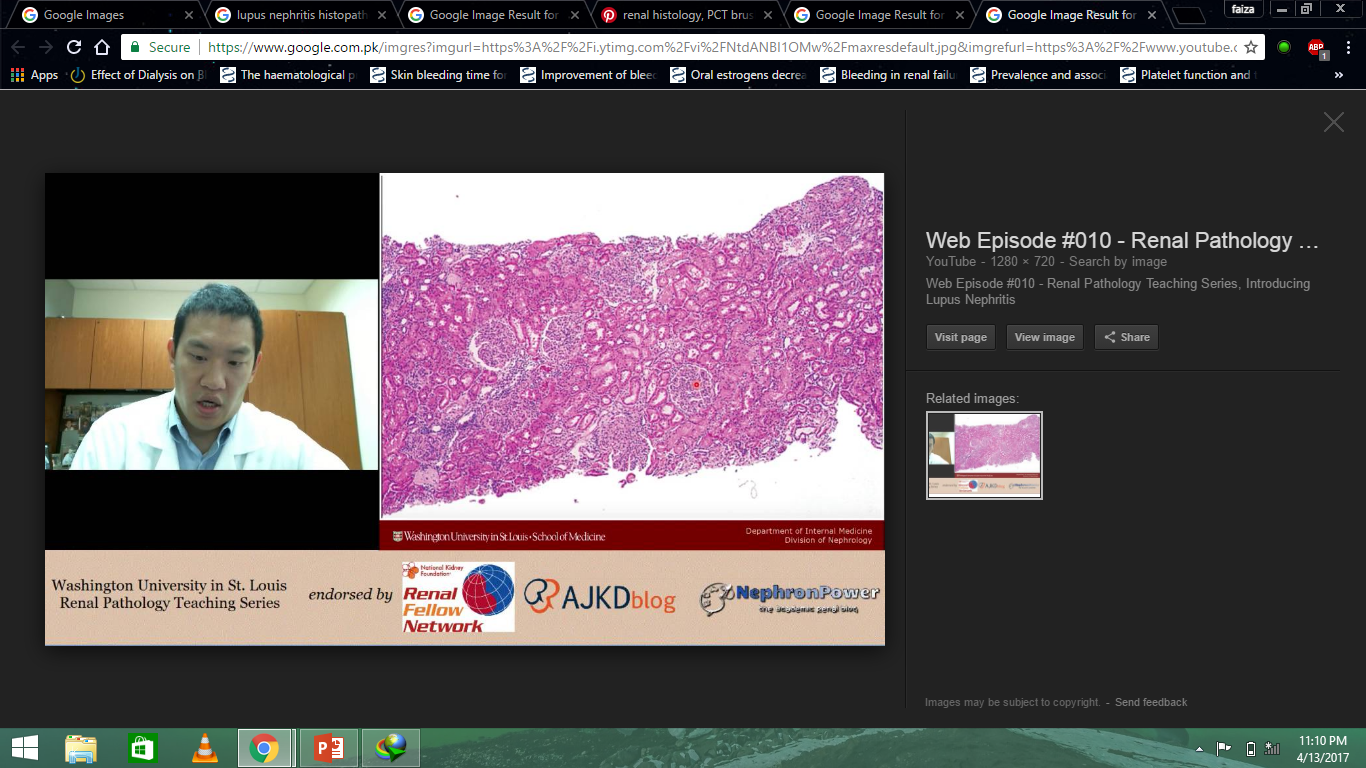 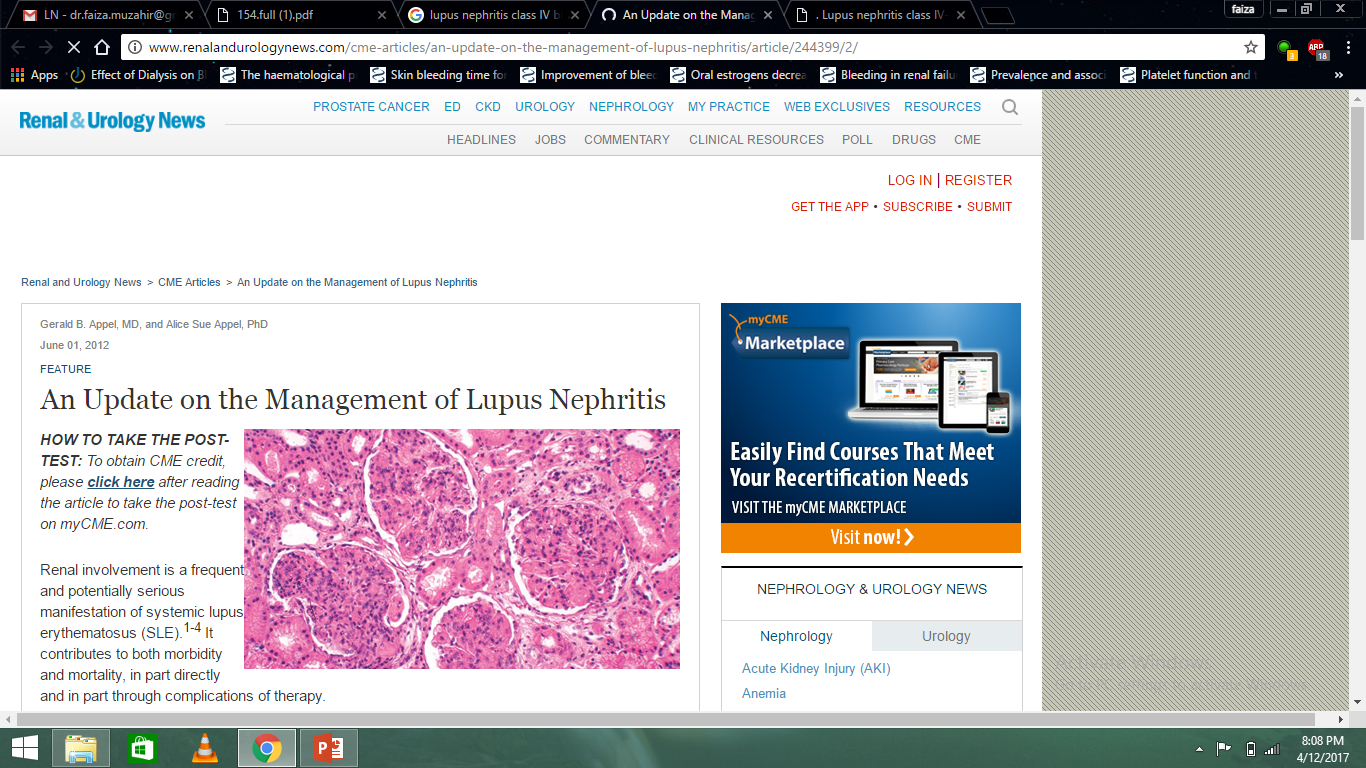 Diffuse proliferative GN, mesangial proliferation, mild chronic inflammation, mild fibrosis
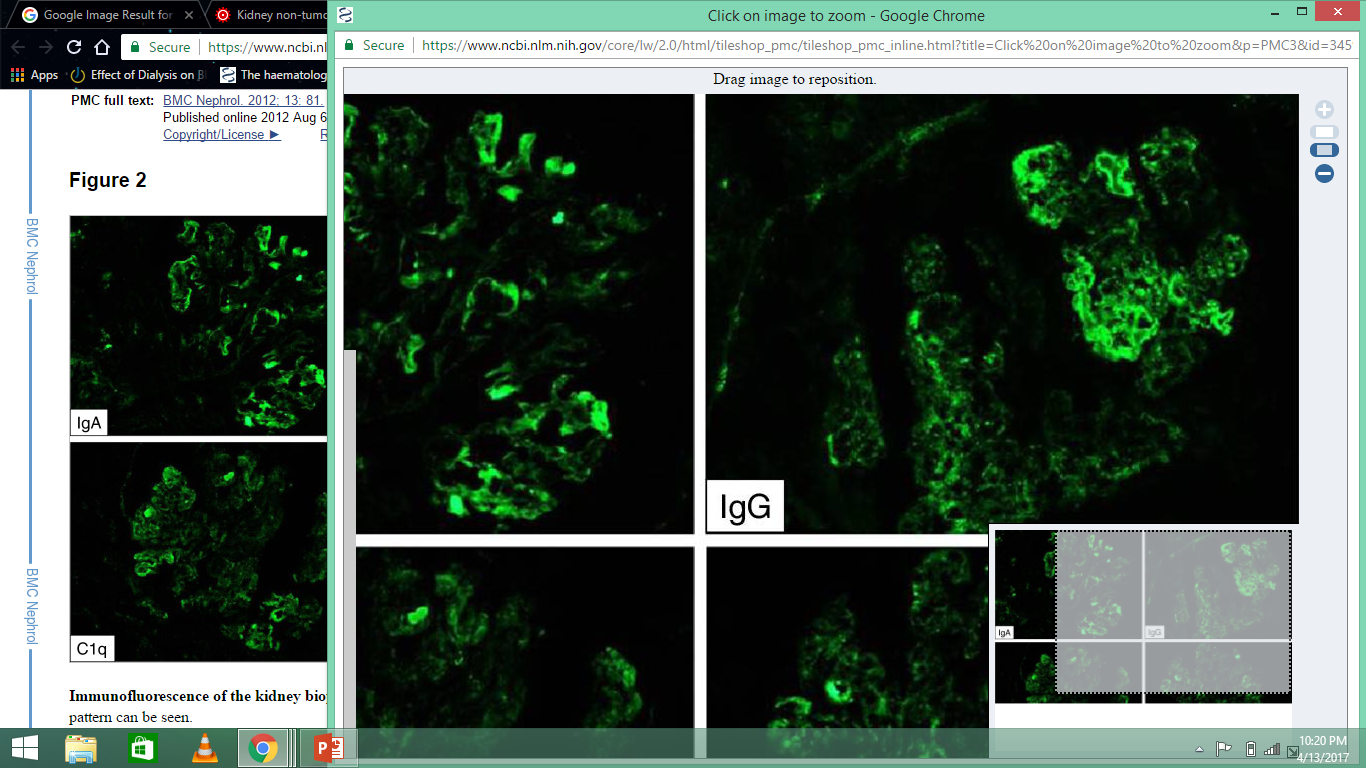 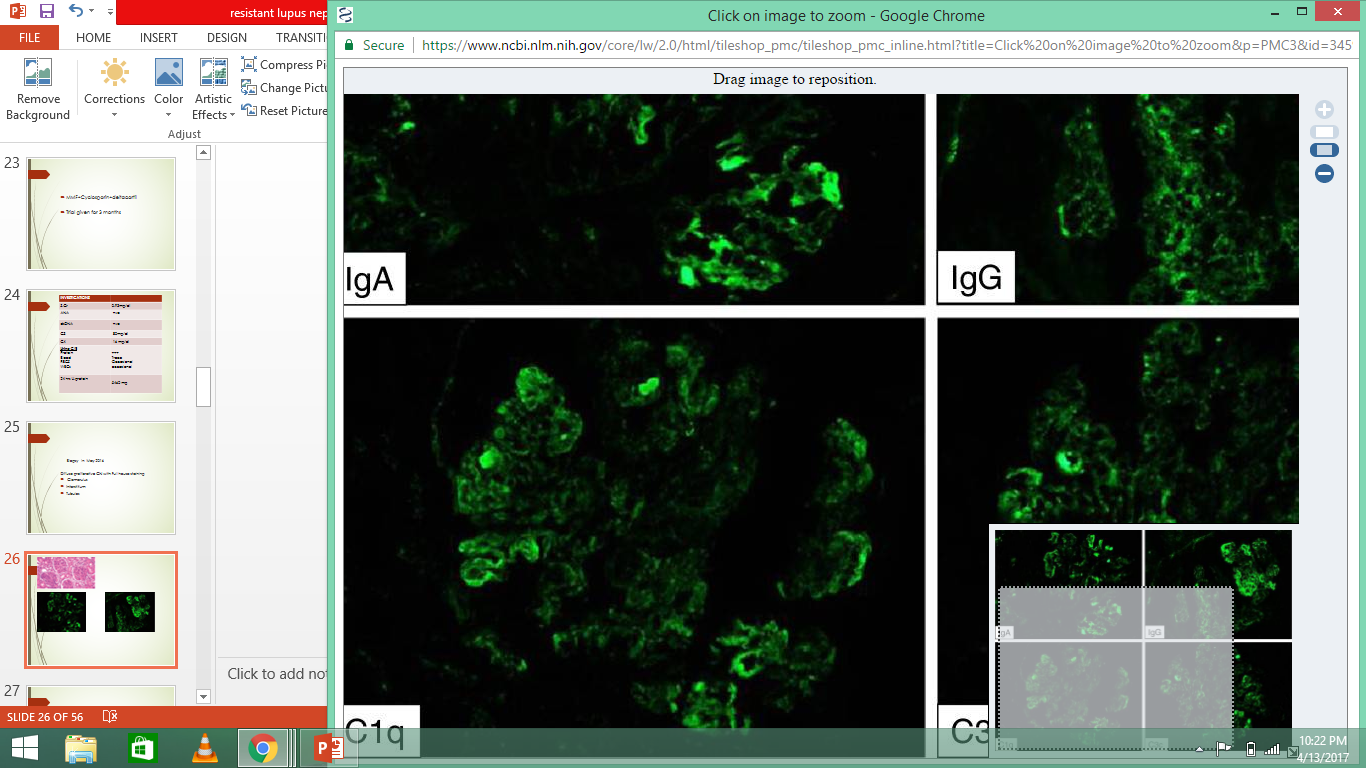 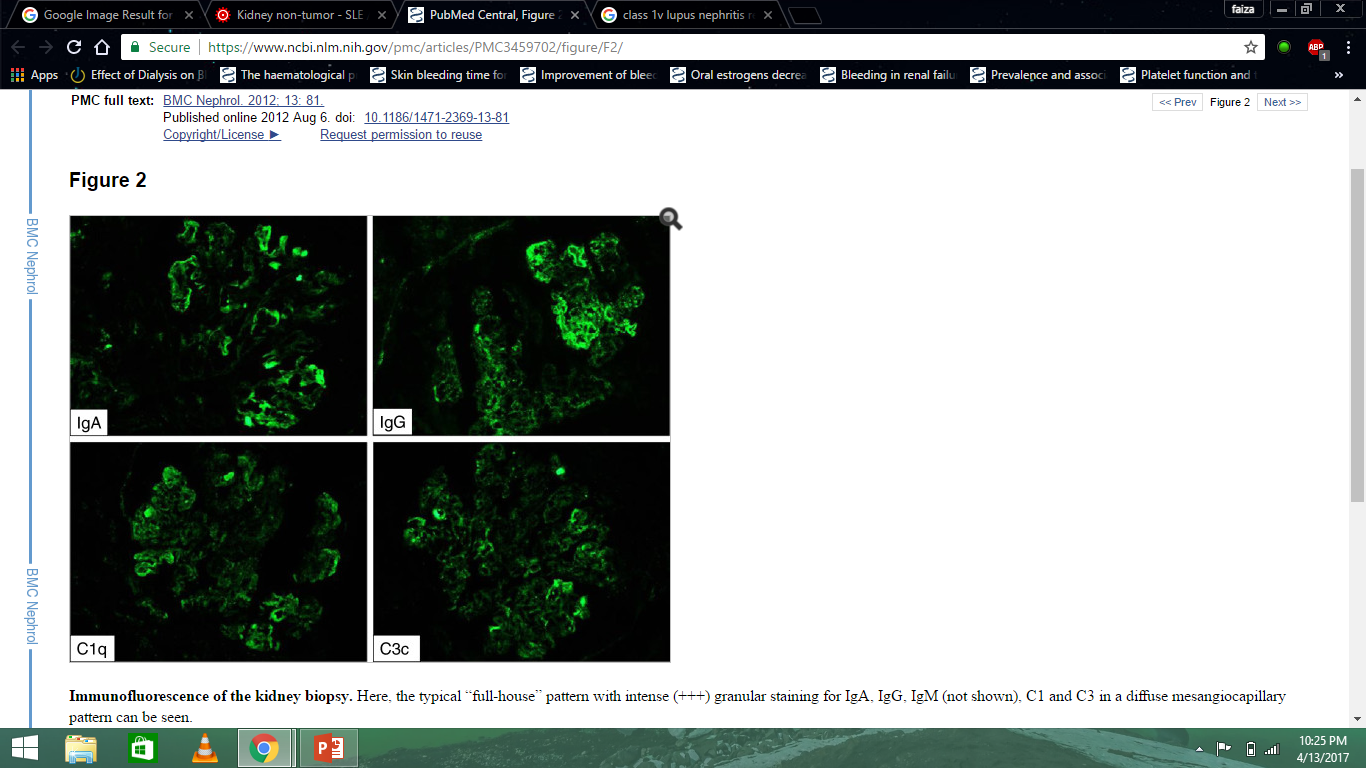 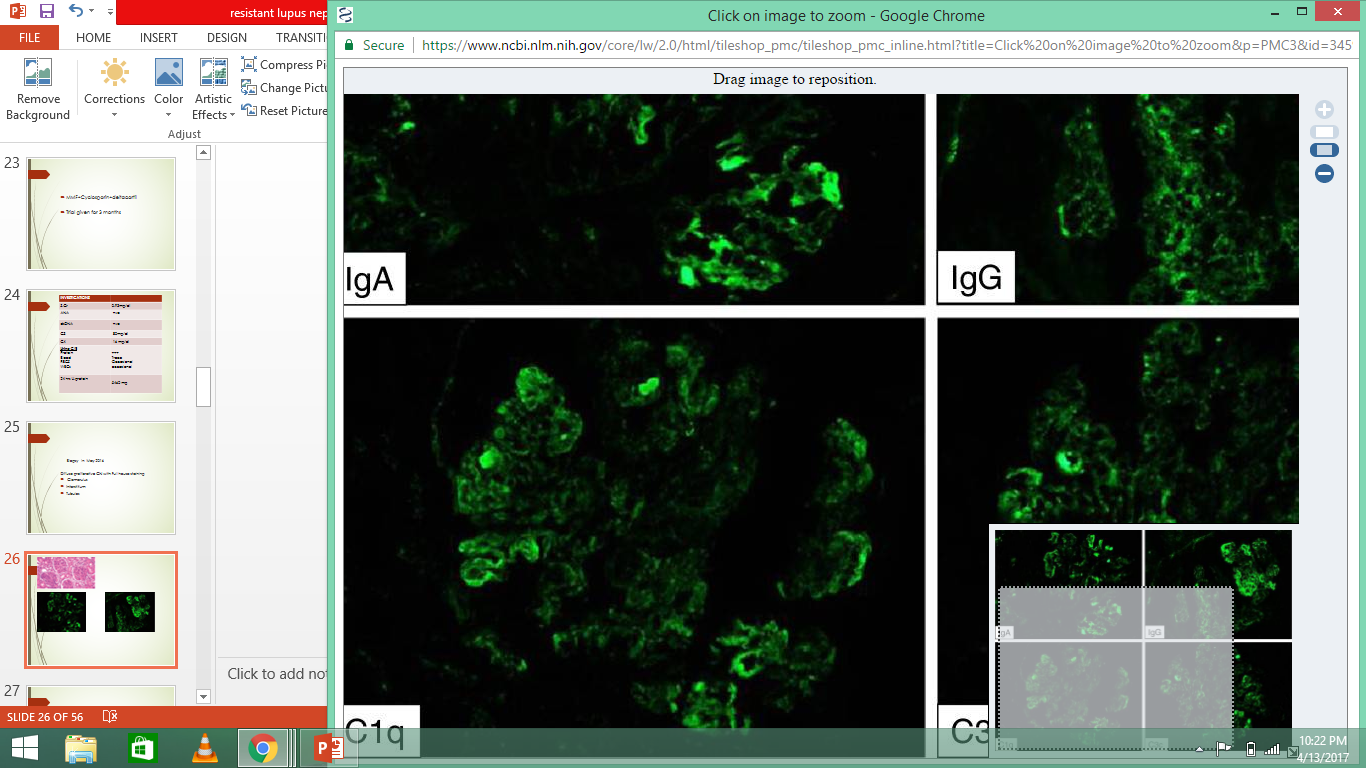 Immunofluorescence          IgG= 3+  ,IgA=3+,   IgM=2+, C3= 3+, C1q= 2+
Biopsy Aug 2023
Lupus nephritis Class-IV a/c
Treatment
Rituximab 500mg  IV given weekly after ruling out infection

4 doses (Sep  2023)

Prednisolone + Tacrolimus  prescribed at discharge

Tab Qalsan-D, TMP/SMX, lisinopril, atorvastatin and HCQ continued
.
Followup after  1 month
No response after Rituximab ?


     What To Do Now ??
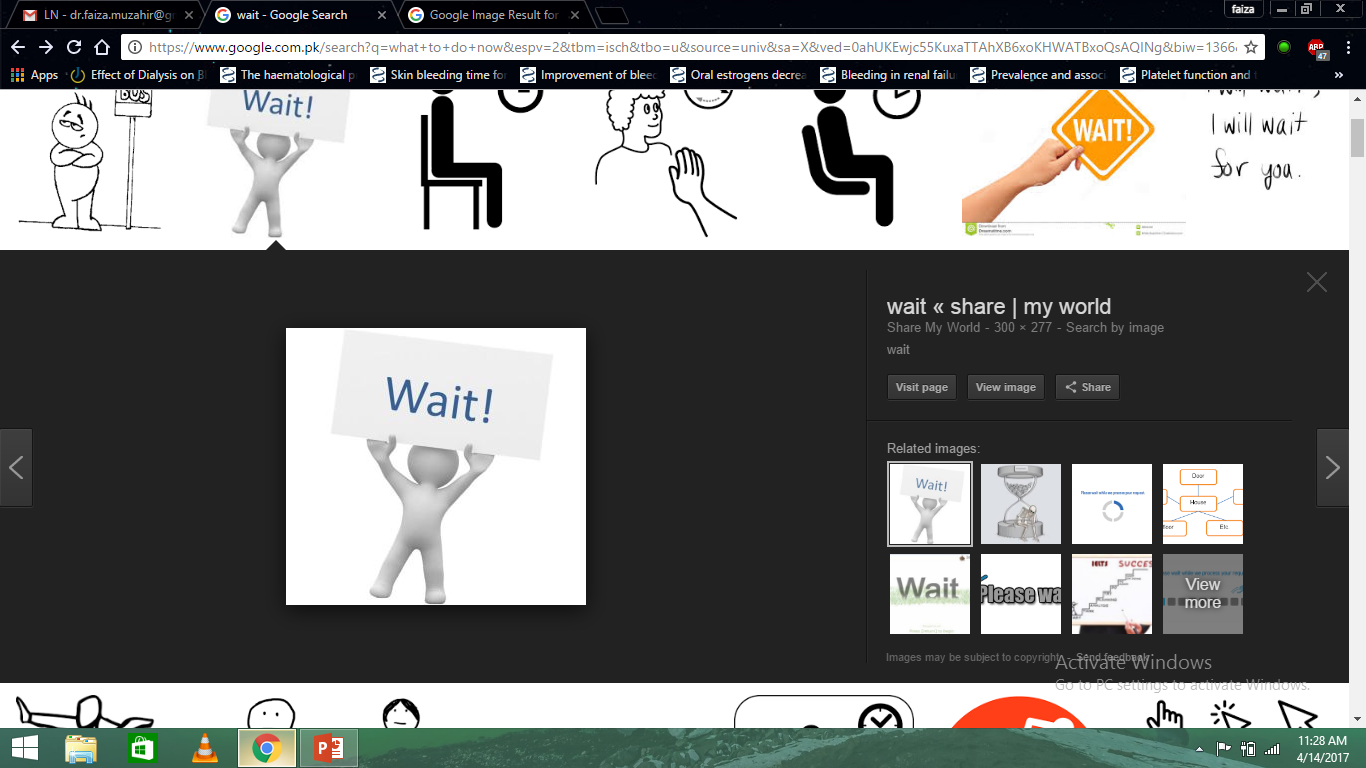 WAIT AND WATCH
Tacrolimus + Prednisolone continued

Tab Qalsan-D, TMP/SMX,  lisinopril, atorvastatin and HCQ continued

Wait for rituximab effect for 06months
Followup after 6 months(March 2024)
MMF + Prednisolone+ tacrolimus

Tab lisinopril and HCQ to be continued
Literature Review
Lupus Nephritis
Definition 

Lupus nephritis (LN), the prototypical immune complex glomerulonephritis in patients with systemic lupus erythematosus (defined by clinical and laboratory features as outlined in the  American College of Rheumatology (ACR) criteria for the diagnosis of SLE).
Resistant Lupus Nephritis
Definition
Failure to achieve 25% reduction in proteinuria after 03 months of minimum of 02 induction regimens or patient worsen at any time
n
Disease Resistant To Induction Therapy
There are two major issues involved in proliferative lupus nephritis (LN) that is resistant to induction therapy

The definition of remission
The treatment of resistant disease
Definition Of Response
Treatment of Resistant Lupus Nephritis
Steroid Tapering
At the end of the initial phase of treatment, the goal is to reduce to  5-10 mg daily and continued  during maintenance, except when glucocorticoids are required for extrarenal lupus manifestations

Discontinuation of glucocorticoids can be considered after patients have maintained a complete clinical renal response for >12 months.
Duration Of Therapy
The total duration of initial immunosuppression plus combination maintenance immunosuppression for proliferative LN should not be < 36 months
Relapse In Lupus Nephritis Patients
Relapse rates 35% to 60%, depending on the population studied
(Ponticelli C, Moroni G. Flares in lupus nephritis: incidence, impact on renal survival          and management. Lupus. 1998;7:635–638)

Relapses are managed as first presentation with maintenance 

If LN does flare, a repeat biopsy should be considered suspecting a change in histologic class
Long-term Monitoring
Quarterly monitoring: 
Blood pressure
Kidney function 
Proteinuria
Urinary sediment
Serum C3 and C4

Biannually monitoring
	 Anti-dsDNA

Changes in serology alone do not warrant therapeutic action until unless it corelates with clinical and histological features
References
Weidenbusch M, Rommele C, Schrottle A, Anders HJ. Beyond the LUNAR trial. Efficacy of rituximab in refractory lupus nephritis. Nephrol Dial Transplant. 2013;28:106–111.
Iaccarino L, Bartoloni E, Carli L, et al. Efficacy and safety of off-label use of rituximab in refractory lupus: data from the Italian Multicentre Registry. Clin Exp Rheumatol. 2015;33:449–456.
Kronbichler A, Brezina B, Quintana LF, Jayne DR. Efficacy of plasma exchange and immunoadsorption in systemic lupus erythematosus and antiphospholipid syndrome: a systematic review. Autoimmun Rev. 2016;15:38–49.
Wenderfer SE, Thacker T. Intravenous immunoglobulin in the management of lupus nephritis. Autoimmune Dis. 2012;2012:589359. 
Ogawa H, Kameda H, Amano K, Takeuchi T. Efficacy and safety of cyclosporine A in patients with refractory systemic lupus erythematosus in a daily clinical practice. Lupus. 2010;19:162–169.
Gu F, Wang D, Zhang H, et al. Allogeneic mesenchymal stem cell transplantation for lupus nephritis patients refractory to conventional therapy. Clin Rheumatol. 2014;33:1611–1619. 
Jayne D, Passweg J, Marmont A, et al. Autologous stem cell transplantation for systemic lupus erythematosus. Lupus. 2004;13: 168–176.